Millennium High SchoolAgenda Calendar
10/26/16
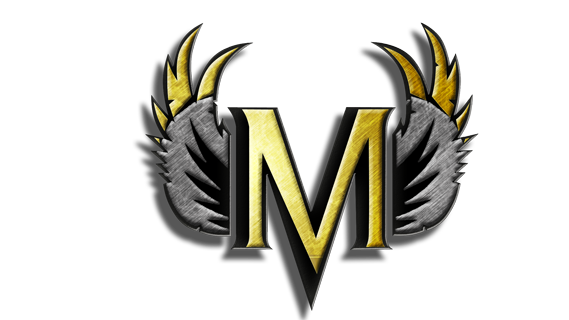 “Average people have wishes and hopes. Confident people have goals and plans.” 
— Anonymous
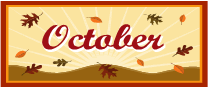